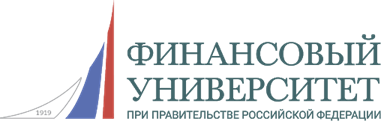 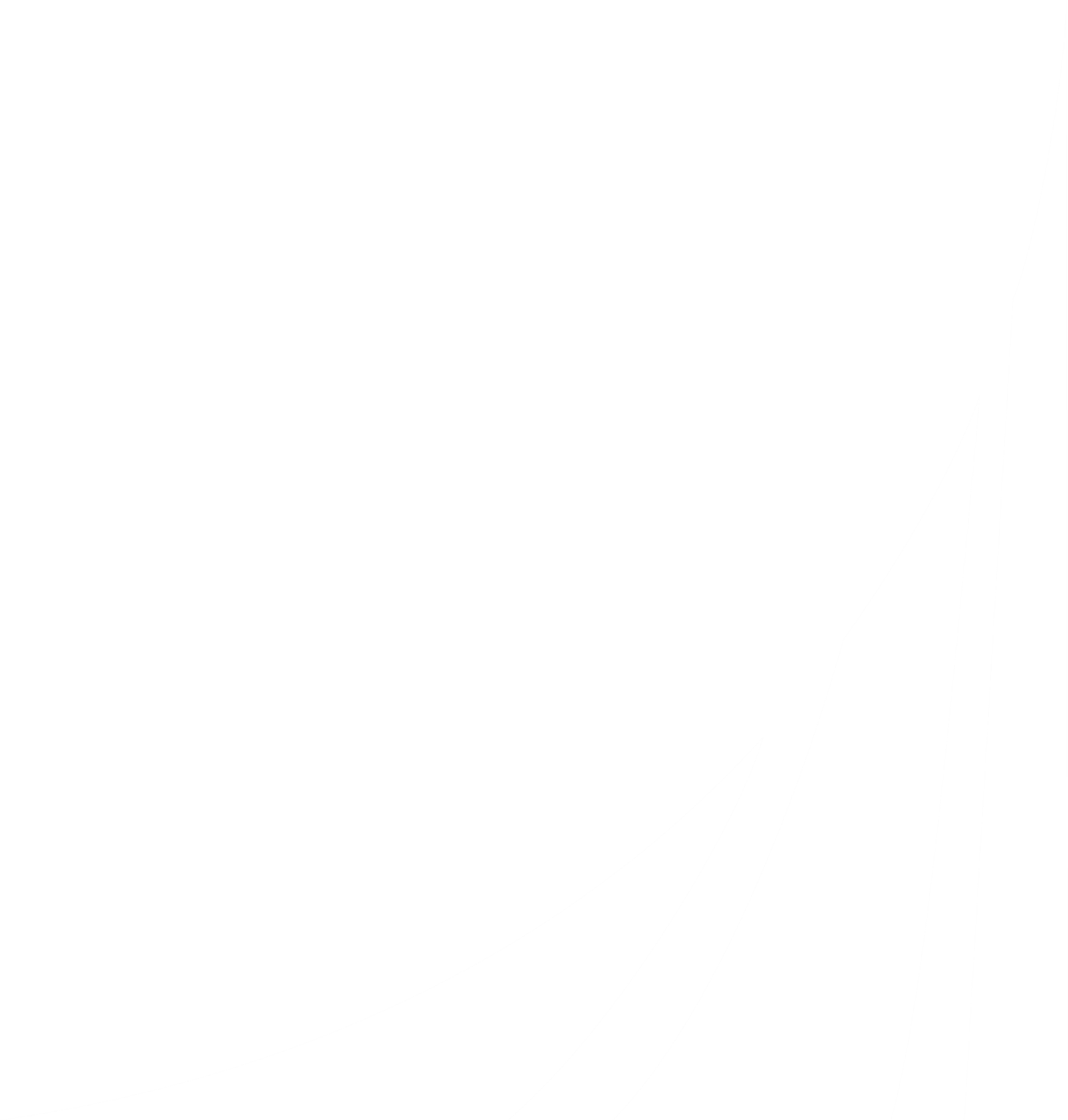 Экономика
направление
Образовательная программа
Экономика и финансы
Налоги, аудит и бизнес-анализ
Образовательная программа
Экономист
специалист, который работает в области анализа, планирования и руководства хозяйственной деятельностью коммерческих 
и некоммерческих организаций, органов государственной власти и местного самоуправления
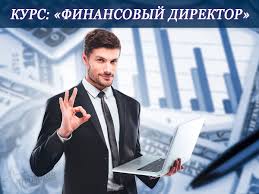 Направление подготовки 
38.03.01 «Экономика»

«Экономика»
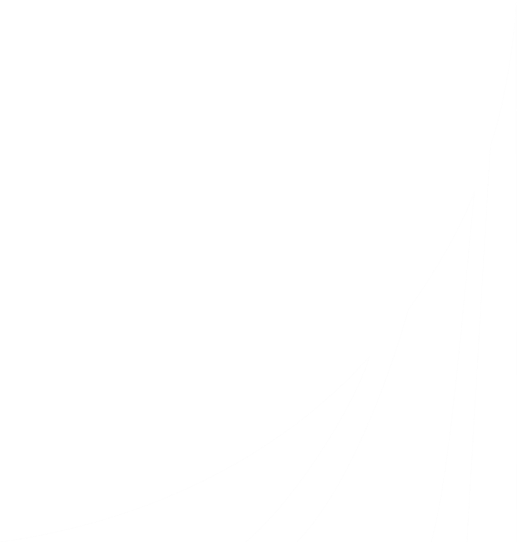 ЕСТЬ БЮДЖЕТНЫЕ МЕСТА
Что я буду изучать?
Финансы
Деньги, кредит, банки
Государственные и муниципальные финансы
Корпоративные финансы
Финансовые рынки
Банковское дело
Финансовый менеджмент
Ценные бумаги
Инвестиции
Страхование
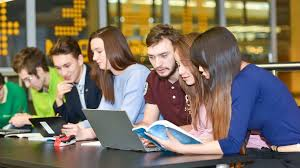 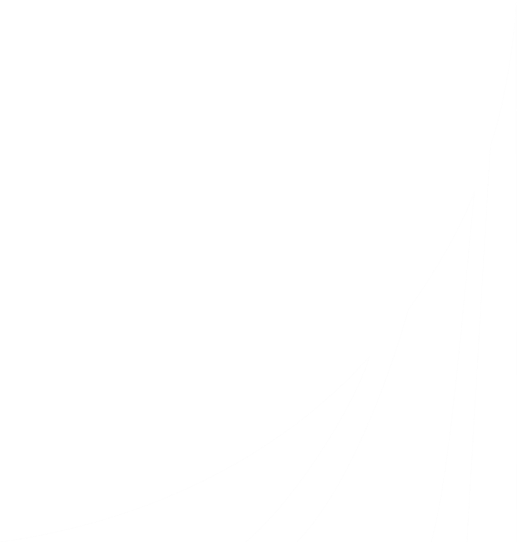 «Экономика и финансы»
банки, инвестиционные и страховые компании
крупные российские и транснациональные финансовые и консалтинговые компании
финансово-экономические подразделения компаний реального сектора
органы государственной и муниципальной власти
Где я буду работать?
руководитель / специалист банка, инвестиционной, страховой компании
руководитель / аналитик финансовой, консалтинговой компании
финансовый директор / руководитель финансового отдела / финансовый аналитик компании
руководитель / специалист финансового департамента органов государственной и муниципальной власти
Кем я буду работать?
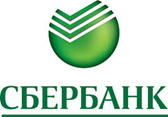 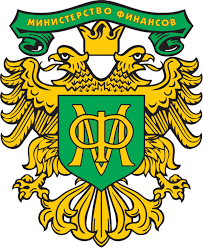 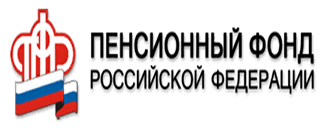 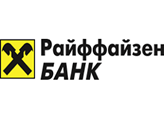 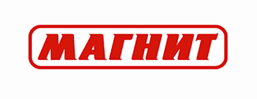 Сколько я буду получать?
По статистике популярных сайтов работы за последние 30 дней в России открыты 23 975 вакансий по 11 должностям в сфере «Экономика и финансы»
Средняя заработная плата по должностям
Заработная плата
Средняя – 57 000 руб.
Минимальная – 23 100 руб. 
Максимальная – 620 100 руб.
Направление подготовки 
38.03.01 «Экономика»

«Экономика»
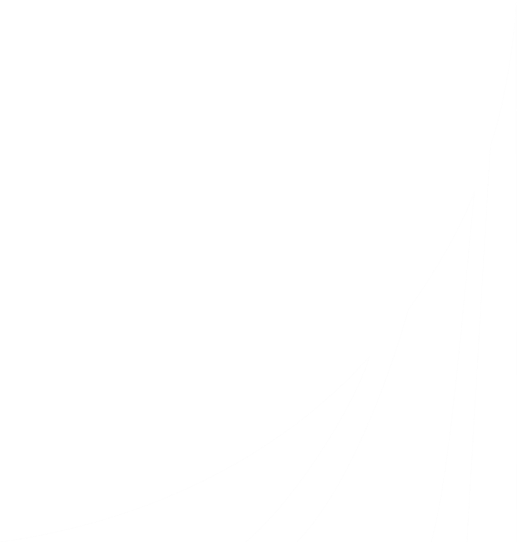 ЕСТЬ БЮДЖЕТНЫЕ МЕСТА
Что я буду изучать?
Бухгалтерский учет
Аудит и контроль
Налоги и налогообложение
Экономический анализ
Анализ финансовой отчетности
Управленческий учет, управленческий анализ
Бухгалтерский учет в банках
Бухгалтерский учет в бюджетных организациях
Бухгалтерская финансовая отчетность
Международные стандарты аудита
Международные стандарты финансовой отчетности
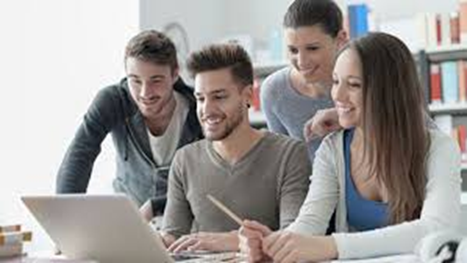 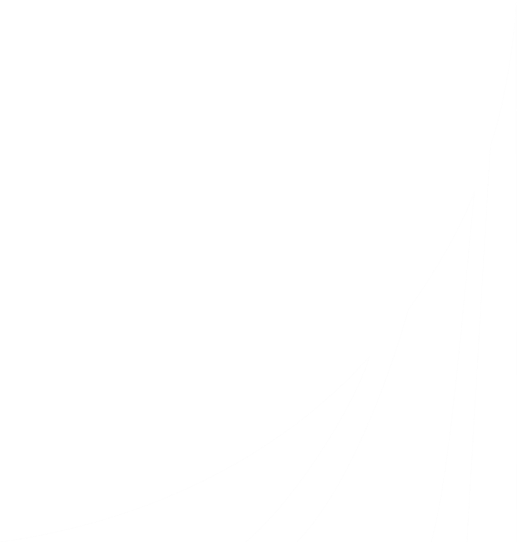 «Учет, анализ и аудит»
крупные российские и транснациональные финансовые, аудиторские и консалтинговые компании
аналитические и финансово-экономические подразделения компаний реального сектора,
органы государственной и муниципальной власти
Где я буду работать?
главный бухгалтер / бухгалтер коммерческой организации / банка / организации государственного / муниципального сектора
руководитель аудиторской фирмы /аудитор 
руководитель / аналитик  планово-экономического отдела,
руководитель / инспектор налоговой службы
Кем я буду работать?
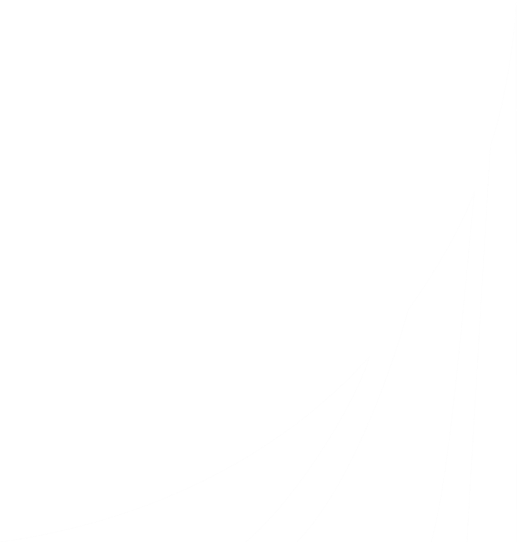 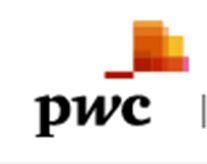 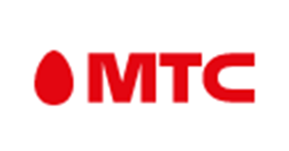 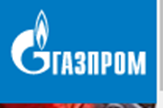 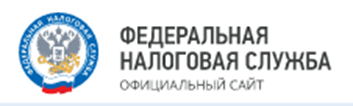 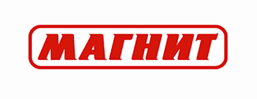 Сколько я буду получать?
По статистике популярных сайтов работы за последние 30 дней в России открыты 16 755 вакансий по должности «бухгалтер-экономист»
Распределение количества вакансий "Бухгалтер" по зарплате
Заработная плата
Средняя – 43 000 руб.
Минимальная – 30 100 руб.
Максимальная – 206 700 руб.
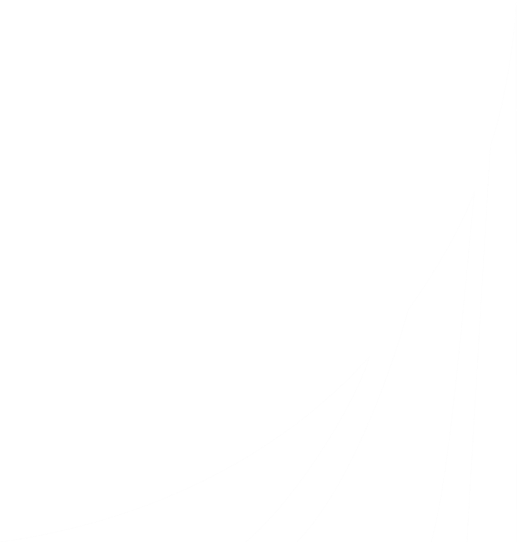 У кого я буду учиться?
ведущие эксперты в сфере экономики
доктора и кандидаты наук 
авторы учебников
специалисты – практики
собственники бизнеса
Наши преподаватели
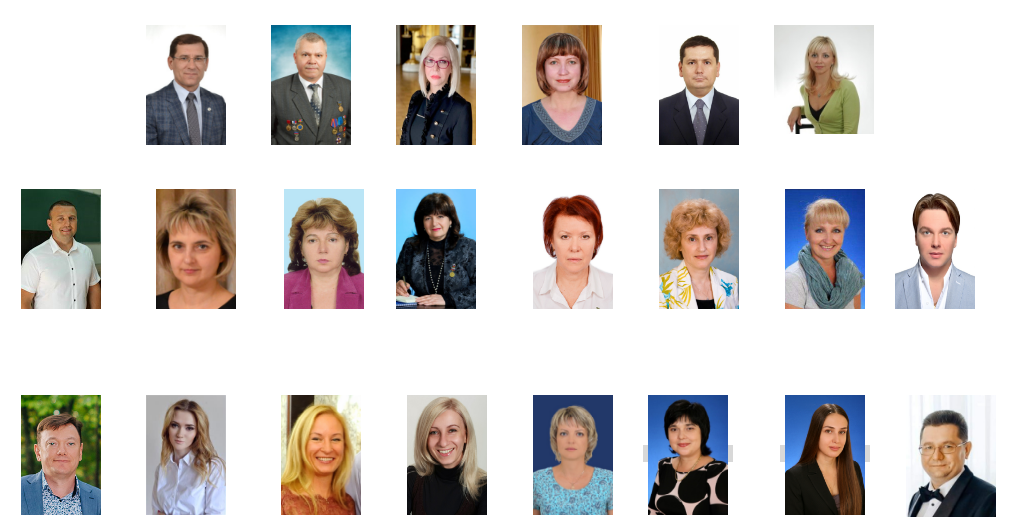 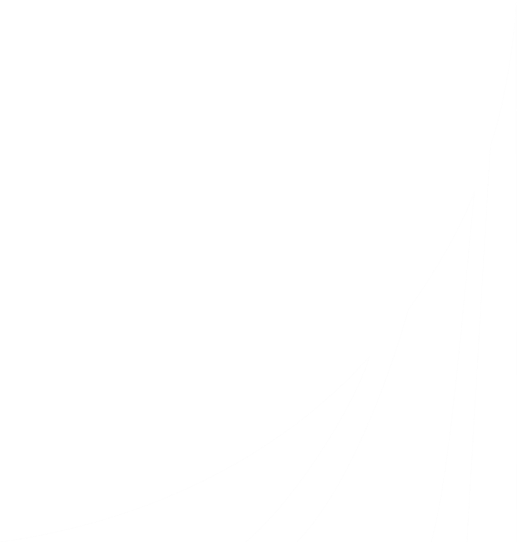 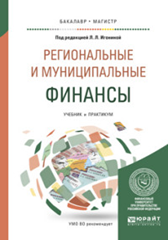 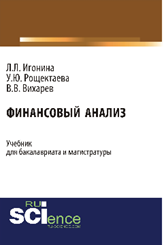 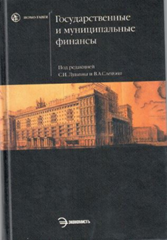 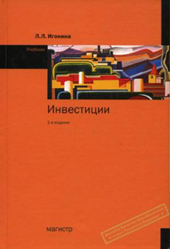 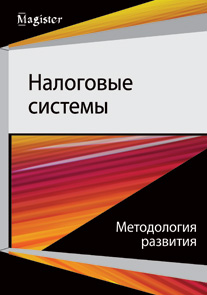 У кого я буду учиться?
Специалисты-практики проводят занятия и мастер-классы
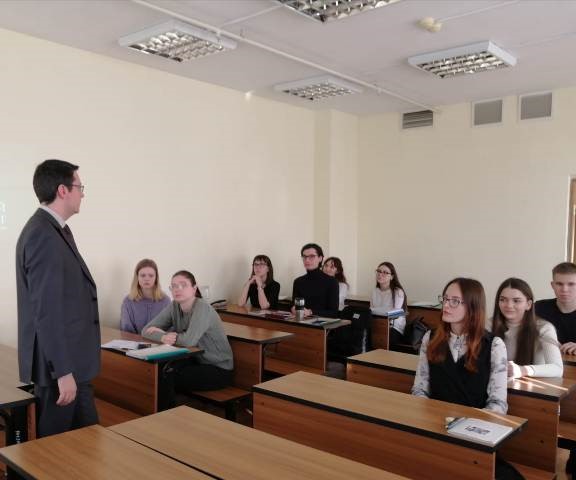 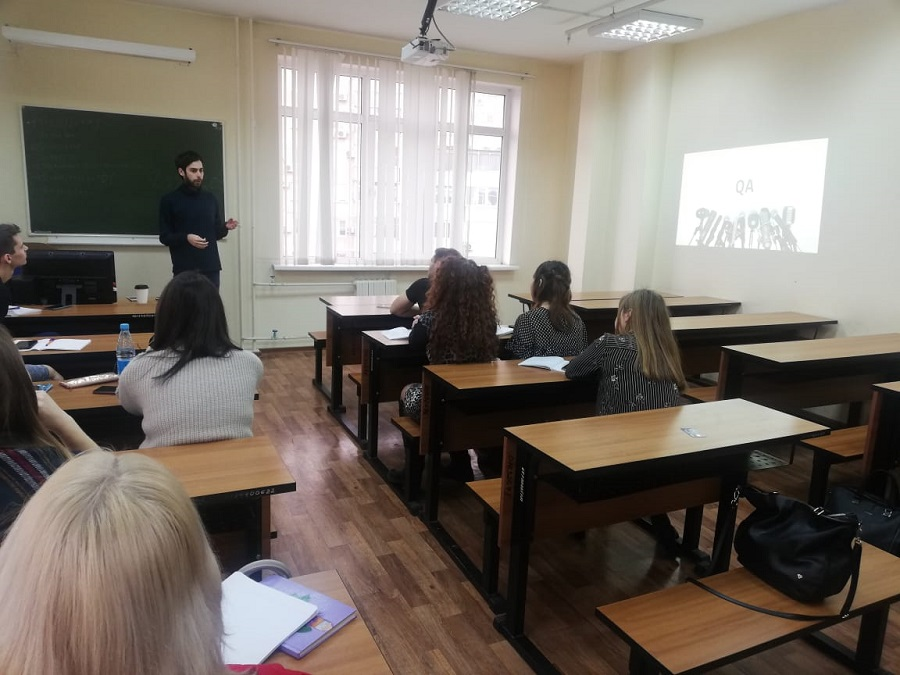 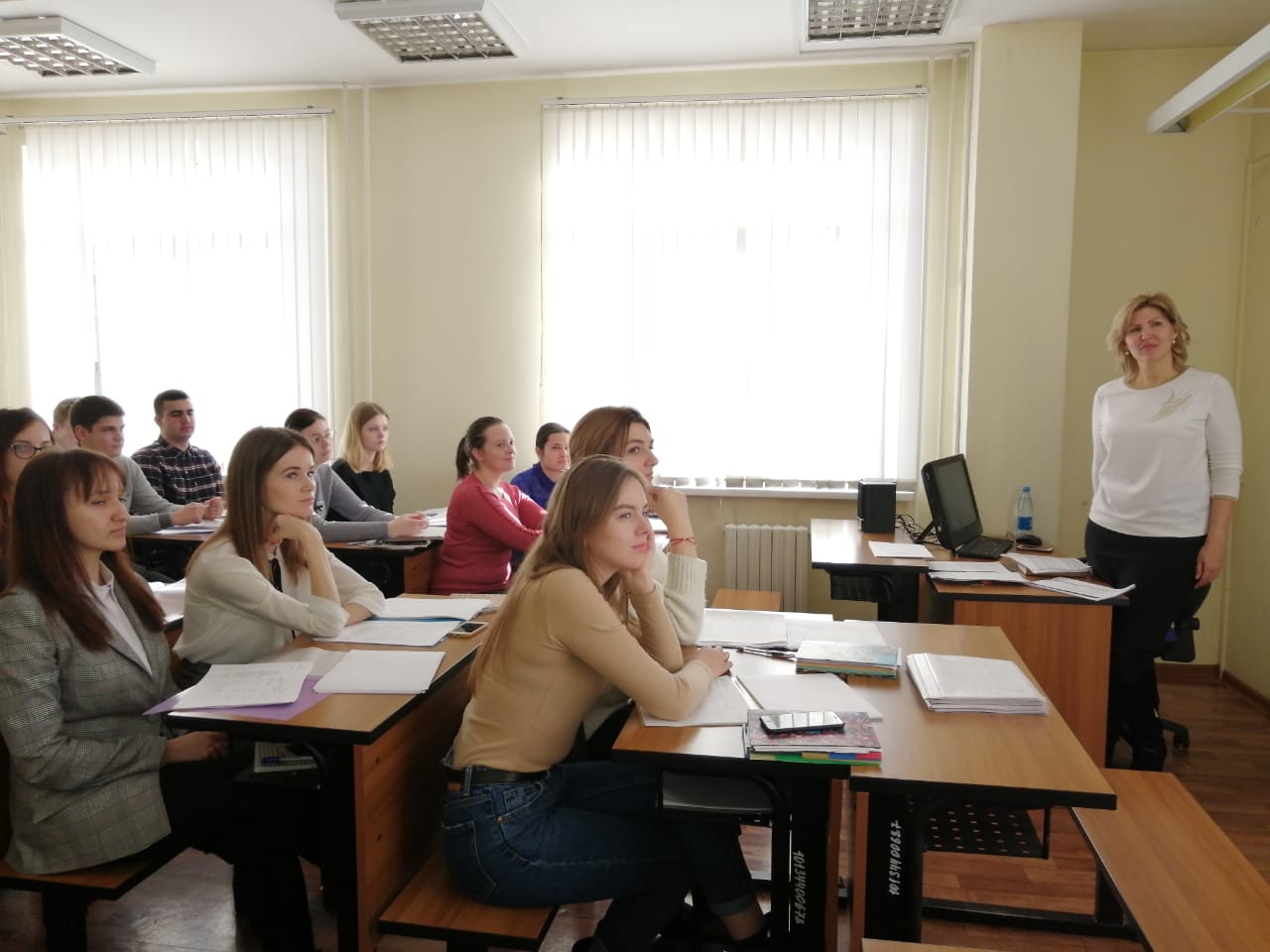 Руководитель департамента развития и PR компании Shield Family Office Шахметов Ю.Д.
Руководитель департамента финансов администрации г. Краснодар А.С. Чулков
Руководитель сектора ООО «Кубаньстройконтроль», 
выпускница нашего филиала Я.В. Сенюта
Наши конкурентные преимущества
Наши конкурентные преимущества
Направление подготовки 
«Экономика»
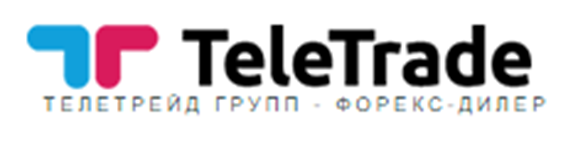 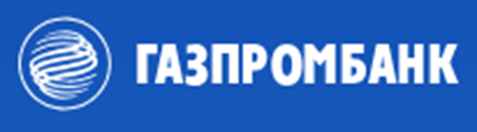 Студенты имеют возможность получить именные стипендии:
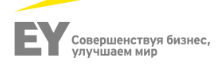 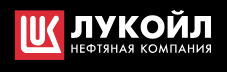 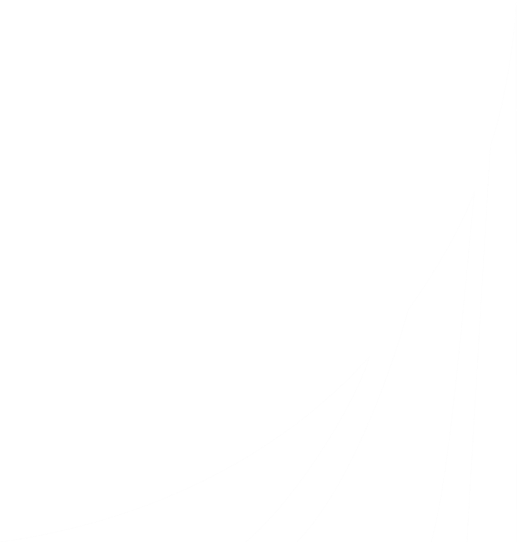 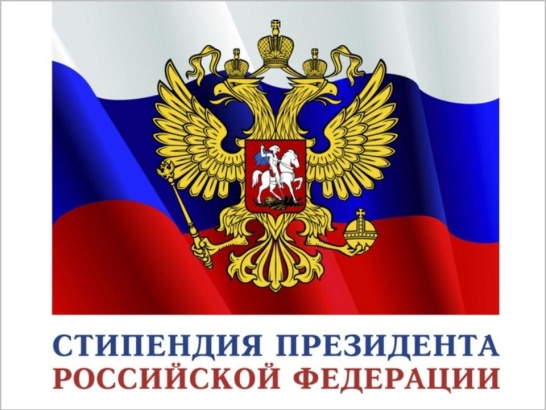 Направление подготовки 
«Экономика»
Студенты принимают участие в научно-практических конференциях
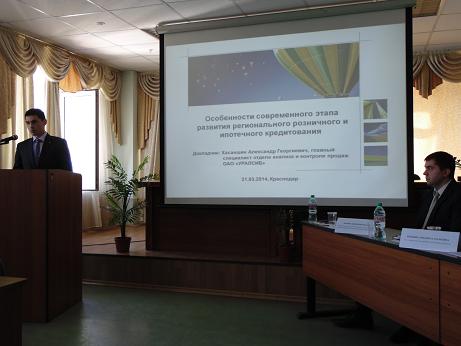 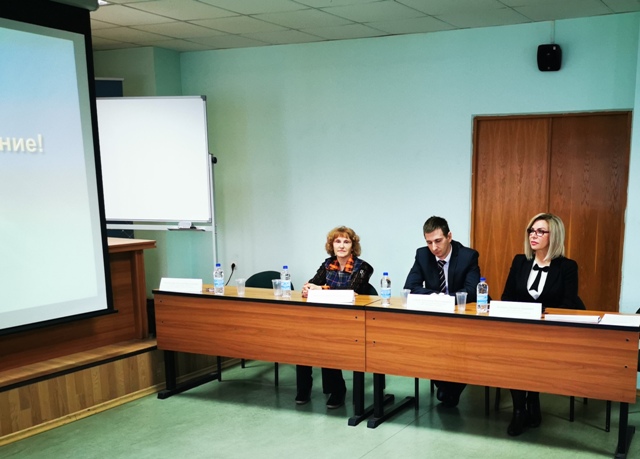 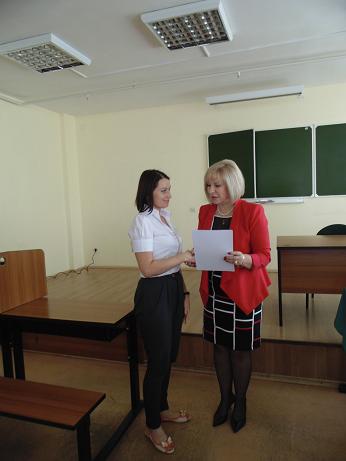 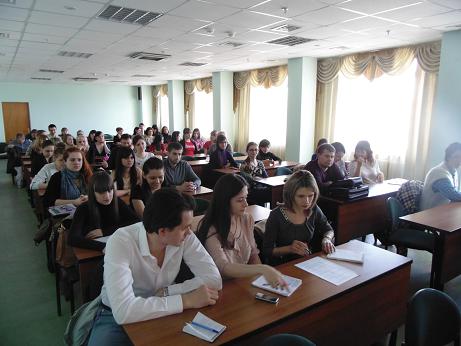 Направление подготовки 
«Экономика»
научных кружках, круглых столах, дискуссионных панелях, видео-клубах
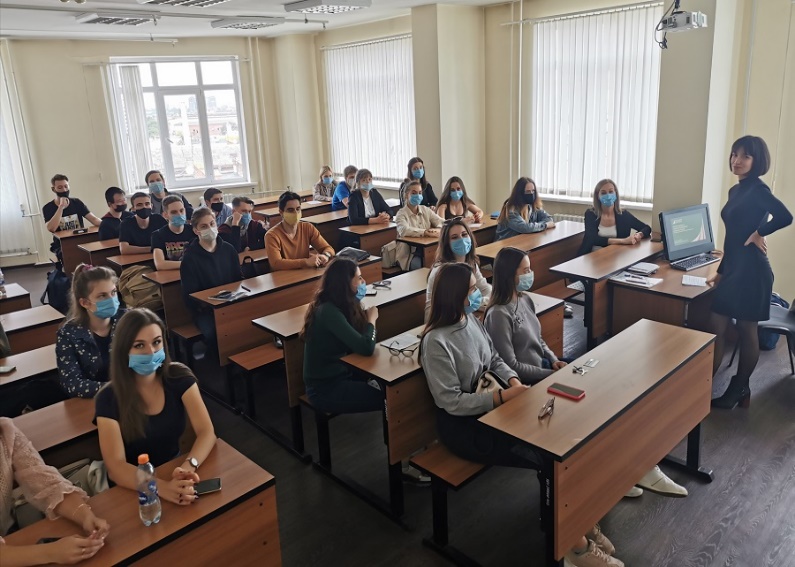 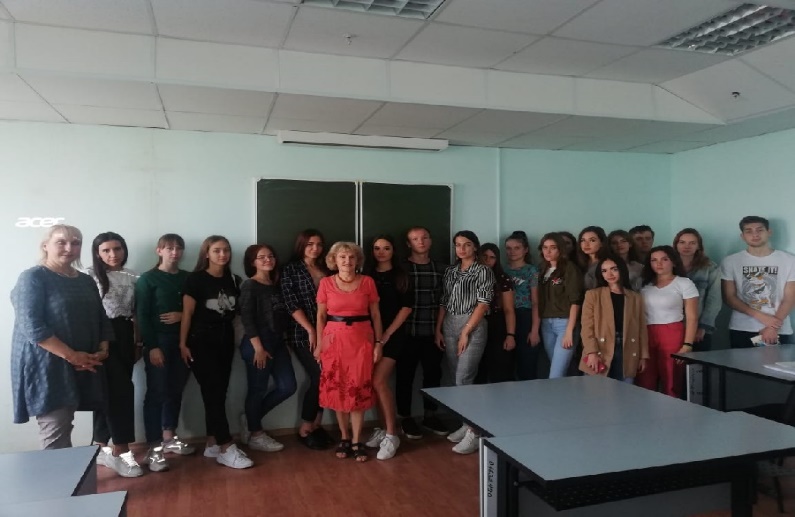 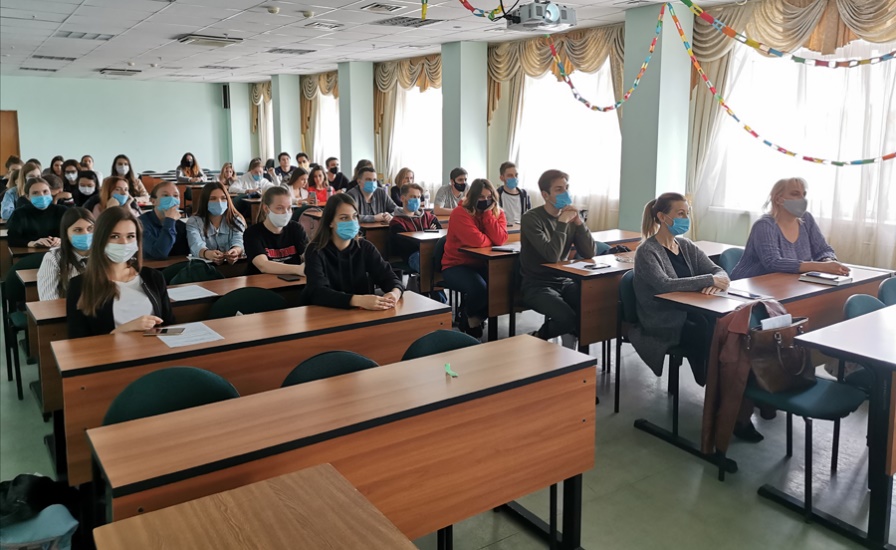 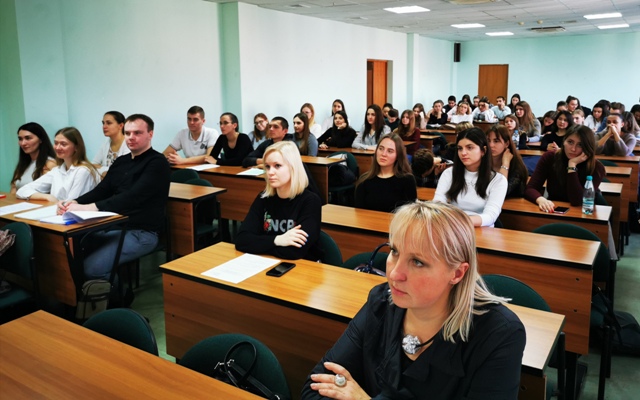 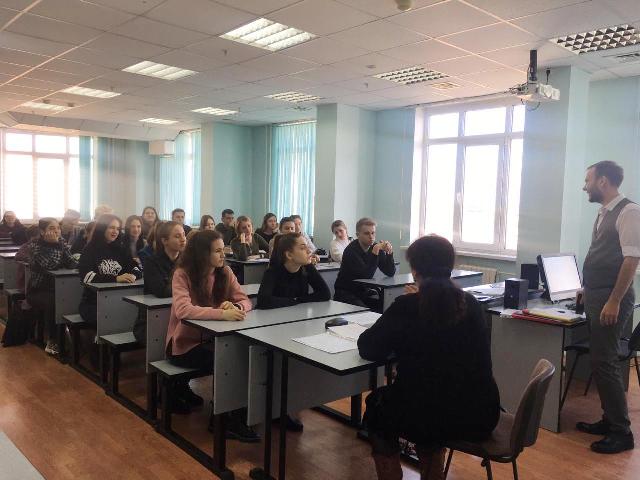 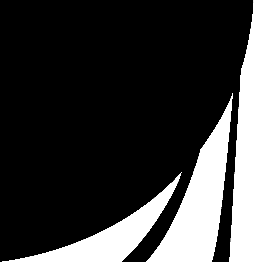 Направление подготовки 
«Экономика»
Вручение дипломов выпускникам!!!
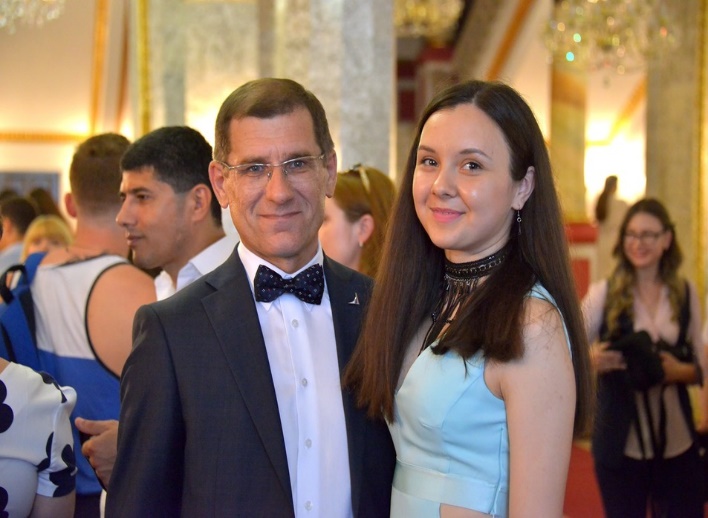 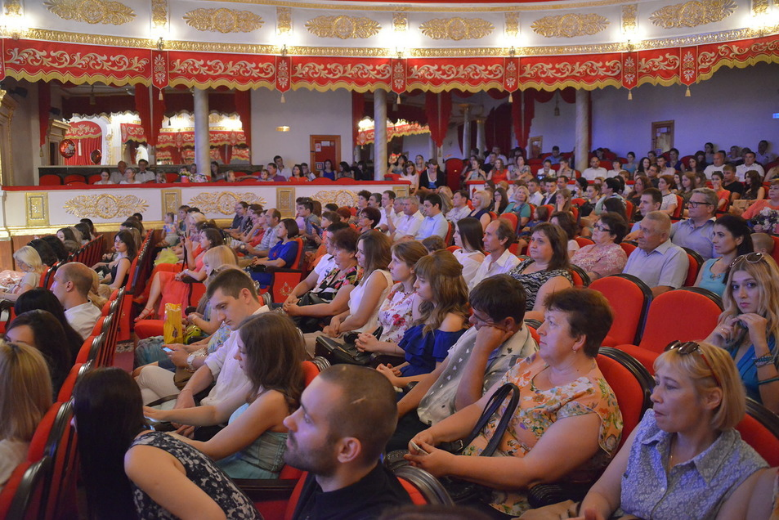 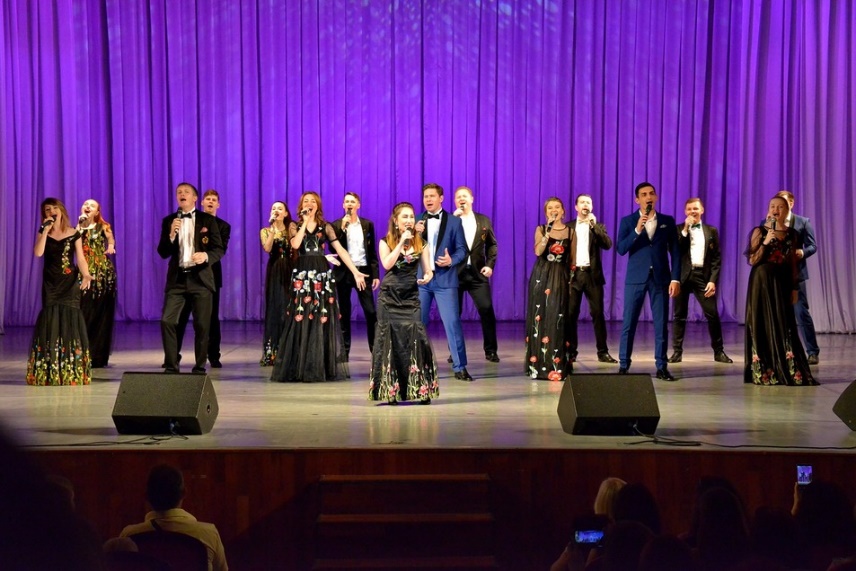 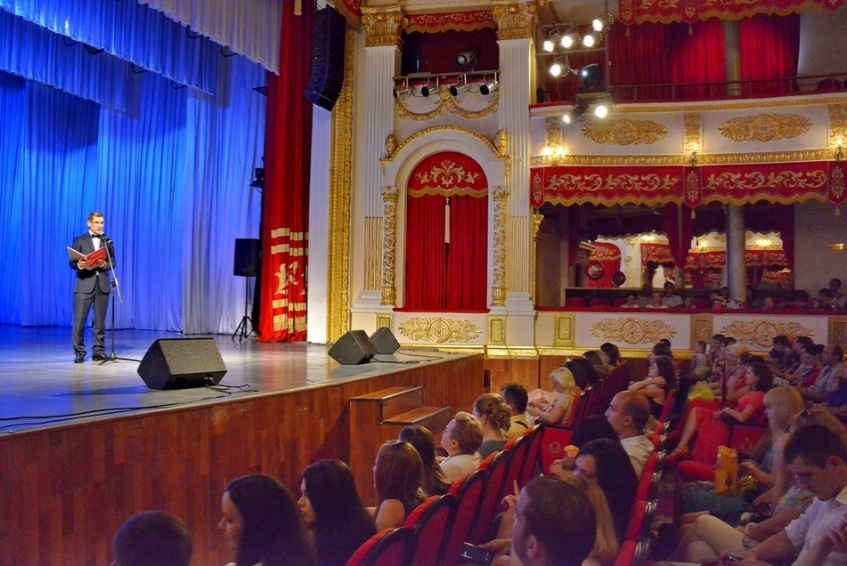 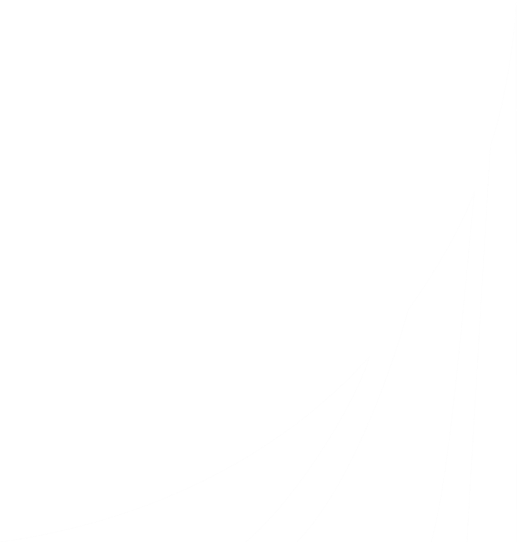 Хочешь престижную и высокооплачиваемую профессию?
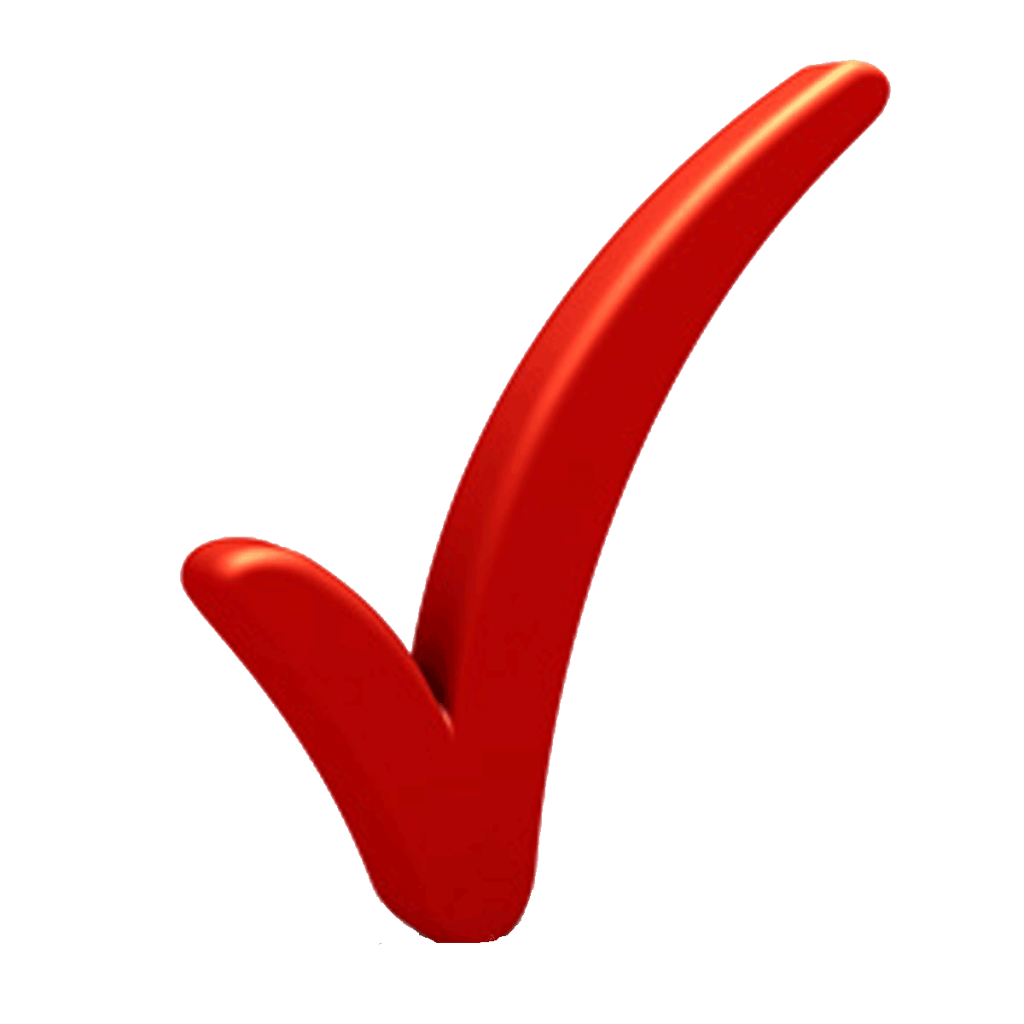 Выбирай направление «Экономика»
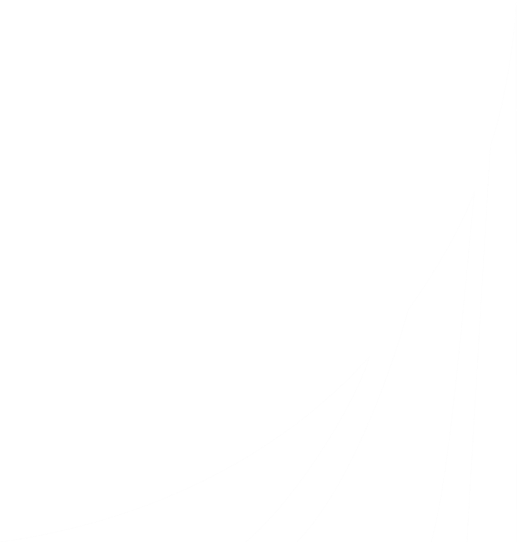